Mobile services based on landmarks
Mohit Gupta, Prashanth Mohan, Lenin Ravindranath
Motivation
Location gives us a lot of context
Of people and their relationships
Mobile devices are ubiquitous
With lots of sensors
Not much intelligent use of them
Location -> GPS
GPS based devices are not common
GPS is power hungry
Landmarks
For many apps absolute location (GPS) is not required

Landmarks
Access Points BSSID
GSM Tower ID
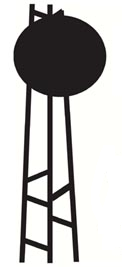 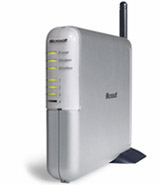 Tagging landmark information
Automatically tagging information published with landmarks
Query based on landmarks
Number of applications
Location Sensitive Ads
Receive ads and coupons from nearby shops
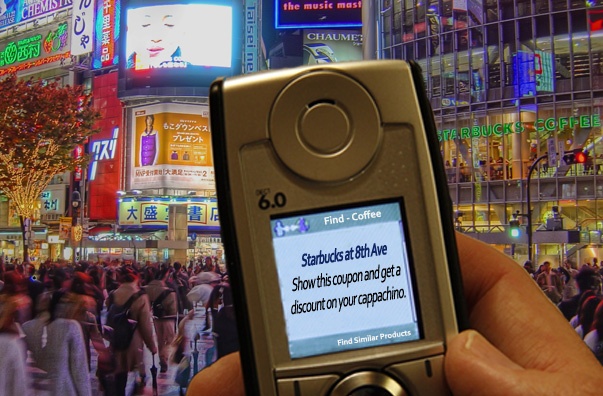 Location sensitive search
Search for Starbucks
Should give nearby starbucks info
Give suggestions other coffee shops
Comments and Reviews
Post comments and reviews
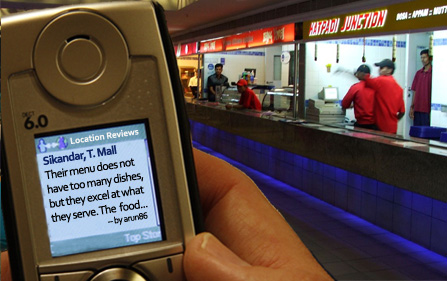 Neighborhood GPS
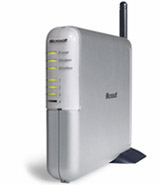 Dynamically help neighbors leverage GPS data from other phones
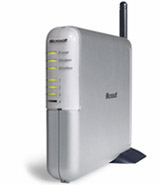 Cloud/Server
GPS
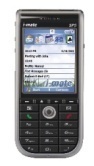 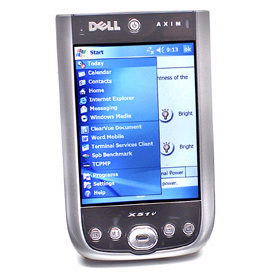 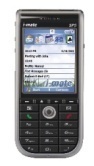 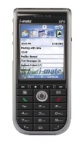 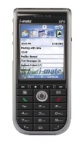 computed-location
Post-its
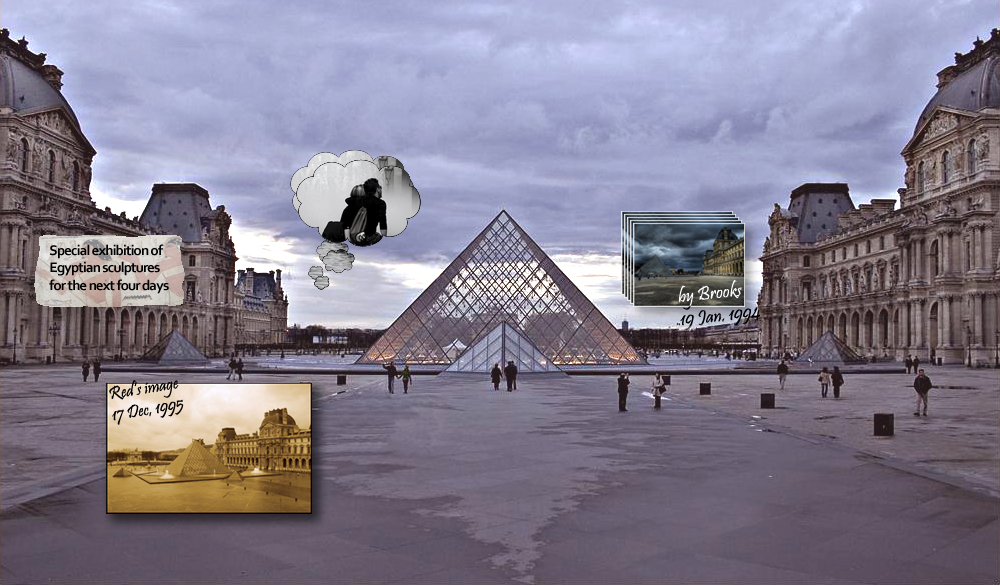 People Near Me
Other Applications
Social Networking
Where did I go and whom all did I meet today
Dating service
Location based profiles
Location based reminders
Game pairing
Enhanced presence
Technique
Cloud/Server
GSM Tower GSM1
Tower ID: XX1
Access Point AP1
BSSID: 00:11:22:33:44:55
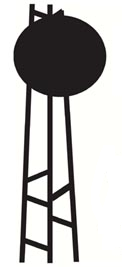 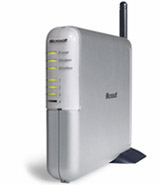 Search
(query, AP BSSID, GSM ID)
Publish 
(info, AP BSSID, GSM ID)
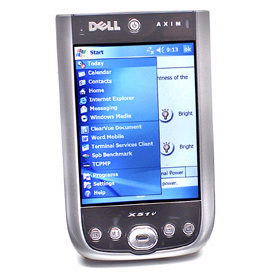 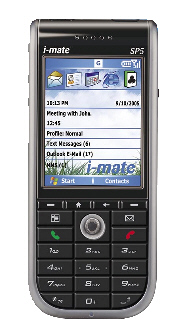 Precise Location
Use Signal Strength
Different cards report it different values
Rank Access points

Find nearest neighbor
Rank posts based on nearness
Radio Maps
GSM has a larger range than WiFi
Build radio map
Go multi-hop
Richer Information
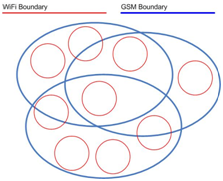 Advantages
No war driving required
No client/AP/infrastructure modification
Readily deployable
Less power consumption (switch-on Wi-Fi just to scan)
Will work indoors and outdoors